Lição 5
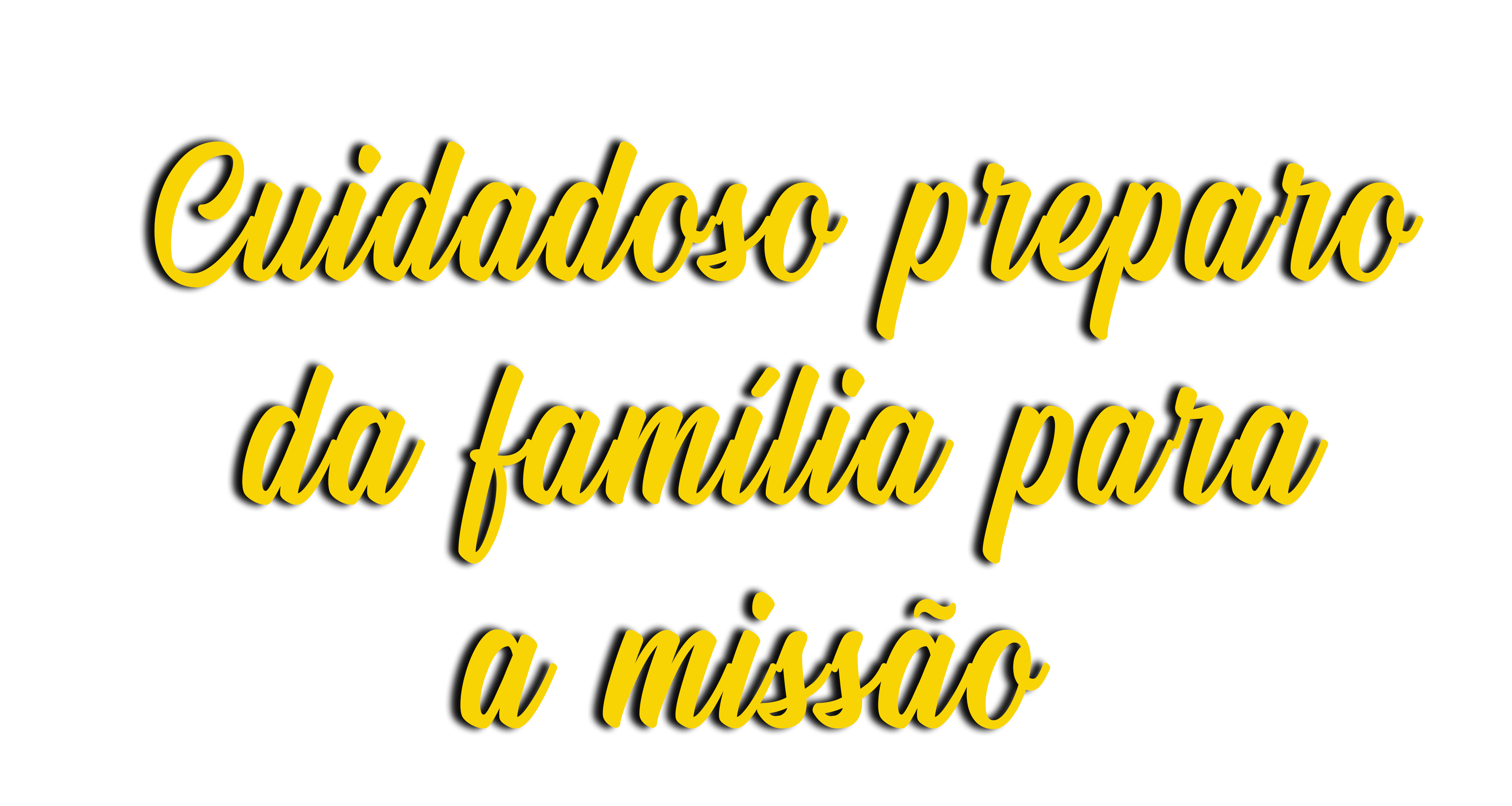 Se Cristo não houvesse apegado à afirmativa no deserto da tentação, teria perdido tudo quanto desejava ganhar. O método de Cristo é o melhor para enfrentar nossos oponentes. Fortalecemos seus argumentos, quando os confirmamos.
Apeguemo-nos sempre à afirmativa. Talvez as próprias pessoas que estão se opondo a nós levem nossas palavras para casa e se convertam à sensata verdade que lhes penetrou o entendimento. (p.66, 67)
01
Em todas as áreas, nossas palavras podem machucar ou abençoar, àqueles que amamos. Ao levar a mensagem de salvação, que cuidados devemos ter com nossas palavras, principalmente, quando a outra pessoa se opõe à verdade ? (Ver p. 67)
O amor, deve ser o elemento predominante em todo o nosso trabalho. Na apresentação a outros que não creem como nós, todo aquele que fala deve ___________ fazer declarações que ___________ severas como juízos. Apresentemos a verdade, e deixemos que a verdade, o Espírito Santo de Deus, atue como um reprovador, um juiz; e que as nossas palavras não magoem nem firam. [...] Nenhuma palavra áspera deve ser proferida.
Deixem que todos os sermões cortantes que vocês estão dispostos a proferir sejam guardados para si mesmos. Sejam firmes como o aço aos princípios, ___________ como a serpente, mas simples como a pomba. Se suas palavras não forem para ferir ninguém, vocês terão que  ___________ apenas as palavras que têm certeza que não são ásperas, nem frias, nem severas.
O amor, deve ser o elemento predominante em todo o nosso trabalho. Na apresentação a outros que não creem como nós, todo aquele que fala deve ___________ fazer declarações que ___________ severas como juízos. Apresentemos a verdade, e deixemos que a verdade, o Espírito Santo de Deus, atue como um reprovador, um juiz; e que as nossas palavras não magoem nem firam. [...] Nenhuma palavra áspera deve ser proferida.
evitar
pareçam
Deixem que todos os sermões cortantes que vocês estão dispostos a proferir sejam guardados para si mesmos. Sejam firmes como o aço aos princípios, ___________ como a serpente, mas simples como a pomba. Se suas palavras não forem para ferir ninguém, vocês terão que  ___________ apenas as palavras que têm certeza que não são ásperas, nem frias, nem severas.
prudentes
proferir
02
Por que é necessário haver um cuidadoso preparo dos recém conversos , antes do batismo? (Ver p. 71)
É necessário um preparo mais cuidadoso dos que se apresentam como candidatos ao batismo. Há_______________ de mais cuidadosa instrução do que em geral recebem. Os _____________ da vida cristã devem ser claramente explicados aos recém-convertidos.
Não se pode confiar em sua mera profissão de fé como prova de que experimentaram um relacionamento salvífico com Cristo. Não basta apenas dizer “eu creio”, mas é necessário também ___________ a verdade. É pela conformidade com a vontade divina em nossas palavras, atos e caráter, que provamos nossa comunhão com Ele.
É necessário um preparo mais cuidadoso dos que se apresentam como candidatos ao batismo. Há_______________ de mais cuidadosa instrução do que em geral recebem. Os _____________ da vida cristã devem ser claramente explicados aos recém-convertidos.
necessidade
princípios
Não se pode confiar em sua mera profissão de fé como prova de que experimentaram um relacionamento salvífico com Cristo. Não basta apenas dizer “eu creio”, mas é necessário também ___________ a verdade. É pela conformidade com a vontade divina em nossas palavras, atos e caráter, que provamos nossa comunhão com Ele.
praticar
03
Como deve ser o cuidado dos pais, especialmente o da mãe, na educação espiritual dos filhos? (Ver p. 71,72)
As mães devem ________ constantemente, para que a tentação não sobrevenha aos filhos sem ser reconhecida por eles. Os pais devem ____________ os filhos por meio de instruções sábias e valiosas. Como os melhores amigos dessas crianças inexperientes, devem ___________ a vencer a tentação, porque ser vitoriosos é quase sempre o cinsero desejo deles.
Devem considerar que os filhinhos, que procuram proceder bem, são os membros mais novos da família do Senhor, sendo o seu dever ajudá-los com profundo interesse a dar passos firmes no caminho da obediência. Com carinhoso zelo, devem ensinar-lhes dia a dia o que significa ser filhos de Deus e ___________ a render-se em obediência a Ele.
______________ que obediência a Deus implica obediência aos pais. Esse deve ser seu empenho de cada dia e de cada hora. Pais, vigiem; vigiem e orem, e façam dos filhos os seus companheiros.
vigiar
As mães devem ________ constantemente, para que a tentação não sobrevenha aos filhos sem ser reconhecida por eles. Os pais devem ____________ os filhos por meio de instruções sábias e valiosas. Como os melhores amigos dessas crianças inexperientes, devem ___________ a vencer a tentação, porque ser vitoriosos é quase sempre o cinsero desejo deles.
proteger
ajudá-los
Devem considerar que os filhinhos, que procuram proceder bem, são os membros mais novos da família do Senhor, sendo o seu dever ajudá-los com profundo interesse a dar passos firmes no caminho da obediência. Com carinhoso zelo, devem ensinar-lhes dia a dia o que significa ser filhos de Deus e ___________ a render-se em obediência a Ele.
induzi-los
______________ que obediência a Deus implica obediência aos pais. Esse deve ser seu empenho de cada dia e de cada hora. Pais, vigiem; vigiem e orem, e façam dos filhos os seus companheiros.
Ensinem-lhes
04
Como proceder de modo cuidadoso no preparo para o batismo dos jovens, a nova geração da igreja ? (Ver p. 72,73)
[...] O pastor da igreja tem obrigações em relação a eles. Talvez cultivem maus hábitos e práticas, por isso, cabe ao pastor ___________ com eles reuniões especiais. Deve-se __________ com eles a Bíblia, falar e _______ com eles, mostrando-lhes claramente o que o Senhor deles requer. Apresente a eles o que diz a Bíblia com respeito à conversão. Mostre-lhes o que seja o fruto da conversão, a prova de que amam a Deus.
_____________ que a legítima conversão se manifesta em mudança do coração, dos pensamentos e das intenções, pela ___________ a maus costumes, fofocas, inveja e desobediência. Uma luta tem de ser travada contra cada mau traço de caráter; e, então, o cristão poderá se valer da promessa: “Peçam, e lhe será dado.” (Mateus 7:7)
[...] O pastor da igreja tem obrigações em relação a eles. Talvez cultivem maus hábitos e práticas, por isso, cabe ao pastor ___________ com eles reuniões especiais. Deve-se __________ com eles a Bíblia, falar e _______ com eles, mostrando-lhes claramente o que o Senhor deles requer. Apresente a eles o que diz a Bíblia com respeito à conversão. Mostre-lhes o que seja o fruto da conversão, a prova de que amam a Deus.
realizar
orar
estudar
orai
Explique-lhes
_____________ que a legítima conversão se manifesta em mudança do coração, dos pensamentos e das intenções, pela ___________ a maus costumes, fofocas, inveja e desobediência. Uma luta tem de ser travada contra cada mau traço de caráter; e, então, o cristão poderá se valer da promessa: “Peçam, e lhe será dado.” (Mateus 7:7)
renúncia
05
A fim de atingir um maior número de pessoas e classes sociais , o Evangelho tem sido levado por diversos meios de comunicação como televisão, rádio, redes sociais, entre outros. Que cuidados se deve ter ao pregar a palavra de Deus? Por quê? ( ver p. 86)
Depois de ter sido dada a advertência, depois de a verdade ter sido apresentada pelas Escrituras, muitos serão convencidos. Então é preciso muito cuidado. O agente humano não pode fazer a obra do Espírito Santo. Somos apenas os condutos mediante os quais o Senhor trabalha.
Muitas vezes, manifesta-se um __________ de _____________, caso certa medida de sucesso acompanhe os esforços do obreiro. Não deve haver, porém, nenhuma _________________, nada deve ser atribuído a ele; a __________ é do Senhor, e a Seu precioso nome deve ser dada toda a glória. Oculte-se o próprio eu em Jesus.
espírito
Muitas vezes, manifesta-se um __________ de _____________, caso certa medida de sucesso acompanhe os esforços do obreiro. Não deve haver, porém, nenhuma _________________, nada deve ser atribuído a ele; a __________ é do Senhor, e a Seu precioso nome deve ser dada toda a glória. Oculte-se o próprio eu em Jesus.
presunção
exaltação do eu
obra
Para refletir:
06
O que fazer se as pessoas, mesmo após diligente trabalho, não aceitarem a pregação da palavra de Deus? Devemos desistir? (Ver p. 84)
Não há maior bem-aventurança deste lado do Céu, do que ganhar pessoas para Cristo. O coração dos obreiros se enche de alegria quando eles compreendem que esse grande milagre nunca poderia ter sido realizado por agentes humanos, mas somente por Aquele que ama as pessoas que estão quase a perecer.
A presença divina está sempre bem junto de todo obreiro fiel, fazendo com que as pessoas cheguem ao arrependimento. Assim se forma a fraternidade cristã. O obreiro e aqueles por quem é feito o trabalho são tocados com o amor de Cristo. Um coração toca outro coração, e a fusão de alma com alma é como o intercâmbio celestial entre os anjos ministradores. (P. 87)